Bienvenido a… “Yo  aprendo en casa”
El contenido a reforzar es Potencias
POTENCIAS
Exponente
Base
“n” veces
La expresión an   se llama potencia n-ésima de a.
“a” es la base de la potencia , a ϵ R  (R: números  reales)
“n” es el exponente de la potencia , n ϵ Z  (Z: números enteros)
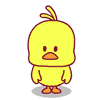 ejemplo
Exponente
Valor de la potencia
Base
Se lee “tres elevado a cuatro es ochenta y uno”
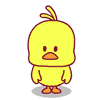 Si el exponente de una potencia es un número natural, significa que la base de la potencia se multiplica por sí misma  tantas veces como el exponente la indica.
5 veces
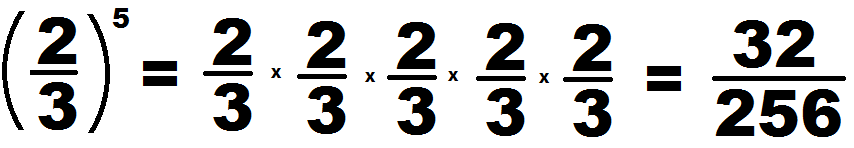 Si la base es decimal se desarrolla de la misma forma que ya sabemos.
(0,2)3 = 0,2 x 0,2 x 0,2 = 0,008
(2,5)4 = 2,5 x 2,5 x 2,5 x 2,5 = 39,0625
Propiedades de las potencias
Potencias de Base Real y Exponente Cero o Entero Negativo.
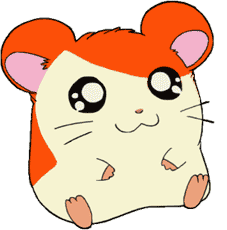 Potencia de Otra Potencias
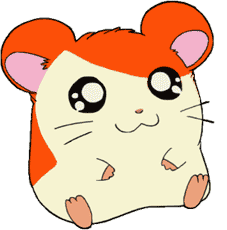 Multiplicación de Potencias de Igual Base.
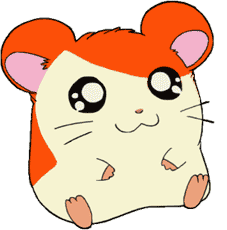 División de Potencias de Igual Base.
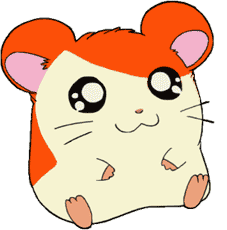 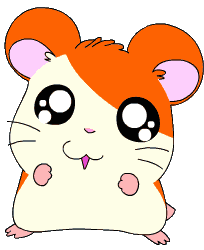 Ya recordaste ????
Ahora a resolver tu guía…
Tu Puedes!!!!!